Meet the Rule of Zero
Marco Arena – Meetup Bologna, 8 Novembre 2014

marco@italiancpp.org
A first example
class CarSettings { 
public: 
   CarSettings() : someFlag ( false )
   { 
   }

   ~CarSettings() { } 

    CarSettings(const CarSettings& other)
       : uniqueId (other.uniqueId ), 
         crucialCoefficients ( other.crucialCoefficients ), 
         someFlag ( other.someFlag ), 
    {
    }   
// ... rest of the class 
private: 
   std::string uniqueId; 
   std::vector<double> crucialCoefficients; 
   bool someFlag; 
};
A first example
C++11 joined the party. Let’s add the move constructor
class CarSettings 
{ 
public: 
// ... as before

   CarSettings(CarSettings&& other)
      : uniqueId ( std::move(other.uniqueId) ), 
        crucialCoefficients ( std::move(other.crucialCoefficients) ), 
        someFlag ( other.someFlag ), 
   {
   } 
// ... rest of the class
// ...
A first example
class CarSettings { 
public: 
   CarSettings() : someFlag ( false ) , otherCoeffs () 
   { 
   }

   ~CarSettings() { } 

   CarSettings(const CarSettings& other)
      : uniqueId ( other.uniqueId ), 
        crucialCoefficients ( other.crucialCoefficients ), 
        someFlag ( other.someFlag ), 
   {
      memcpy(otherCoeffs, other.otherCoeffs, sizeof(otherCoeffs));
   }   // ... rest of the class 
private: 
   std::string uniqueId; 
   std::vector<double> crucialCoefficients; 
   bool someFlag; 
   double otherCoeffs[SOME_MAGIC_DEFINE]; //  new!!!
};
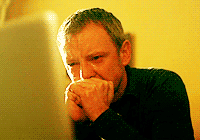 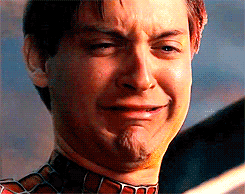 CarSettings(const CarSettings& other)
   : uniqueId ( other.uniqueId ), 
     crucialCoefficients ( other.crucialCoefficients ), 
     someFlag ( other.someFlag ),  
     otherCoeffs ( other.otherCoeffs )
{
}   // ... rest of the class
CarSettings(const CarSettings& other)
   : uniqueId ( other.uniqueId ), 
     crucialCoefficients ( other.crucialCoefficients ), 
     someFlag ( other.someFlag ),  
{
     otherCoeffs = other.otherCoeffs;
}   // ... rest of the class
A first example
What if a collegue needs to add a new member variable?

80% of time, programmers forget to update all the special operators 

Worst, if the logic in a special operator is non- trivial, programmers will spend time at figuring out the right thing to do.
Rule of Zero sesame
// just let the compiler generate all the special operators – aka Rule of Zero
class CarSettings
{ 
   std::string uniqueId;  
   std::vector<double> crucialCoefficients; 
   bool someFlag; 
   double otherCoefficients[SOME_MAGIC_DEFINE];
// ... rest of the class
};
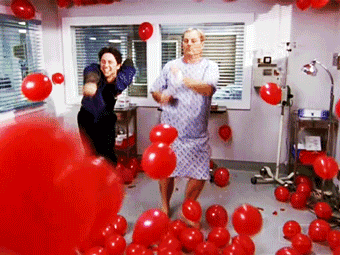 Special operators
Special operators are about ownership & lifetime.

How to own a resource can be modified by implementing ownership policies, that is,  overloading (aka changing the default semantics of) special operators.

Examples: 
 shared_ptr implements reference-counting
 unique_ptr implements unique ownership
 memory pools reuse already allocated objects
 …
Rule of Zero
Classes that have custom destructors, copy/move constructors or copy/move assignment operators should deal exclusively with ownership. 
Other classes should not define custom destructors, copy/move constructors or copy/move assignment operators (compilers generate them).

Classes possibly dealing with ownership:
     smart pointers, pools, …
Classes not dealing with ownership: 
     likely your domain classes
Reusing owner classes
Rule of Zero is about reusing owner classes.
Do you know "standard owners"?
Suppose to write a DLL-wrapper this way:
class dll_wrapper {
public:
   explicit dll_wrapper(const wstring& name) 
      : handle { LoadLibrary(name.c_str()) }  {  }

   dll_wrapper(dll_wrapper&& other) 
      : handle { other.handle } {
       other.handle = nullptr;
   }

   dll_wrapper& operator=(dll_wrapper&& other) {
       dll_wrapper tmp { std::move(other) };
       std::swap(handle, tmp.handle);
       return *this;
   }

   ~dll_wrapper() {
       FreeLibrary(handle);
   }

private:
   HMODULE handle;
};
class dll_wrapper {
public:
   explicit dll_wrapper(const wstring& name)
      : handle { LoadLibrary(name.c_str()), 
	        &FreeLibrary } 
   {}

private:
    using dll_wrapper_handle = 
            std::unique_ptr<void, decltype(&FreeLibrary)>;

    dll_wrapper_handle handle;
};
Not all that glitters is gold
What about inheritance?
When a base class is intended for polymorphic use, its destructor may have to be declared public and virtual.

Doing so, the Rule of Zero is not observed.
Not all that glitters is gold
Inheritance is the base class of evil!
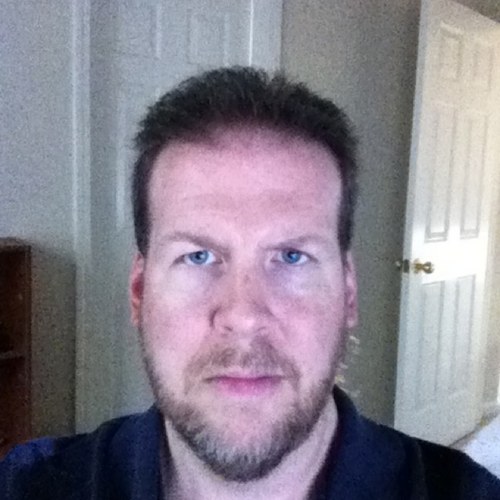 Sean Parent
Not all that glitters is gold
class Interface { // no virtual destructor
public:
   virtual void foo() = 0;
};

class Derived : public Interface {
public:
   virtual void foo() override {
      // ...
   }
};

Interface* ptr = new Derived();
delete ptr; // UB
shared_ptr<Interface> sp = make_shared<Derived>(); // :-)
shared_ptr magic
shared_ptr has a deleter that remembers the static type of its initializer (by using type-erasure).
// shared_ptr<Interface> sp = make_shared<Derived>();
shared_ptr<Interface> sp { new Derived{} };
shared_ptr<T>
shared_ptr<Interface>
T* ptr
ref_base
Interface* ptr
ref_base
K* ptr
ref<K>
ref
<Derived>
Derived* ptr
delete ptr; // ptr here is statically known as a Derived
[Speaker Notes: Type Erasure: "the process of turning a wide variety of types with a common interface into one type with that same interface."]
Is shared_ptr always the best choice?
From the ownership point of view it would be because it knows how to correctly delete  the real type.

What if sharing/ref-counting does not make sense? 

shared_ptr could be a poor choice from a design point of view.
What about unique_ptr?
It’s not so flexible (for efficiency).
 unique_ptr<Interface> sp = make_unique<Derived>(); // :-(

Sometimes it’s possible to use a unique_ptr with a   proper deleter.
What about unique_ptr?
A possible – very simple – custom deleter:
	template<typename T> using unique_ptr_poly = unique_ptr<T, void(*)(void*)>; 
     unique_ptr_poly<Interface> ptr {
          new Derived{},[](void * p){ // WARNING: everything is considered Derived*
              delete static_cast<Derived*>(p);
          }
     }; // sizeof(unique_ptr_poly<T>) > sizeof(unique_ptr<T>)

A possible compile-time check (by Davide Di Gennaro):
	template<typename T>
     using unique_ptr_checked = unique_ptr<T, checked_delete<T>>;
     
     unique_ptr_checked<Interface> ptr2 = unique_ptr_checked<Derived>{}; // compile-error
     // sizeof(unique_ptr_checked<T>) == sizeof(unique_ptr<T>)
What about unique_ptr?
An implementation of checked_delete<T>:
template<typename T>
class checked_delete : public default_delete<T>
{
public:
   checked_delete() = default;

   template<class U>
   checked_delete(const checked_delete<U>&,
   typename enable_if<
	   std::is_convertible<U*, T*>::value &&     
          (std::has_virtual_destructor<T>::value || 
           std::is_same<typename std::add_cv<T>::type, typename std::add_cv<U>::type
	    >::value)>::type ** = 0) noexcept = default
};
What about unique_ptr?
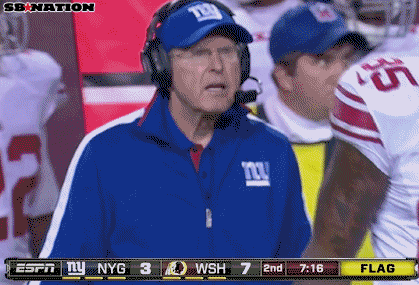 Defaulted Rule of Five
class Interface {
public:
   // Interface() = default; // may differ
   Interface(const Interface&) = default;
   Interface(Interface&&) = default;
   Interface& operator=(const Interface&) = default;
   Interface& operator=(Interface&&) = default;
   virtual ~Interface() = default; // virtual omitted if not needed
};
Also useful to quickly add debug stuff to special operators.
Rule of Zero remains: classes that don't manage resources should be designed so that the compiler-generated functions for copying, moving, and destruction do the right things.
Rule of Zero in C++11/14
Rule of Zero and Defaulted Rule of Five are semantically the same.

Overload special operators only for classes dealing with ownership.

Reuse owner classes as much as possible (write custom owners if standard ones don’t fit).

For polymorphic deletion use shared_ptr, or Defaulted Rule of Five, or unique_ptr with a special deleter.
To go in deep
"Rule of Zero" by Martinho Fernandes
"Enforcing the Rule of Zero" by Juan Alday
"Ponder the use of unique_ptr to enforce the Rule of Zero" by Marco Arena
"A concern about the Rule of Zero" by Scott Meyers
Marco Arena, Peter Sommerlad and Davide Di Gennaro proposed a "Polymorphic Deleter for Unique Pointers"
Grazie!
Bonus Track
Rule of Zero enforces exception safety
struct something {
    something()
       : resource_one { new foo }
       , resource_two { new foo } // if throws...
    {}

    ~something() { 
         delete resource_one; 
         delete resource_two; 
    }
   
    foo* resource_one;
    foo* resource_two;
};
struct something {
    something()
       : resource_one { new foo } //1
       , resource_two { new foo } //2
    {}
   
    uniqure_ptr<foo> resource_one;
    uniqure_ptr<foo> resource_two;
};

// if 2 throws, resource_one is 
// automatically released
shared_ptr magic
// WARNING: simplified (snippet from VS)
template<class T>
class shared_ptr : public Ptr_base<T> {
public:
	shared_ptr() noexcept = default;
	
	 ~shared_ptr() noexcept { 
		this->DecRef();		
	}

	template<class U>
	explicit shared_ptr(U* ptr)
	{	
		// highly simplified …
		reset_internal(ptr, new Ref_count<U>(ptr));
	}
		
	// … rest of the class
};
shared_ptr magic
// WARNING: simplified
template<class T>
class Ptr_base {	
public:
	void reset_internal(T *other_ptr, Ref_count_base* other_rep) {
		if (_rep)
			_rep->DecRef();
		_rep = other_rep;
		_ptr = other_ptr;
	}
	void DecRef() {
		if (_rep) _rep->DecRef();
	}
	// … rest of the class
private:
	T* _ptr;
	Ref_count_base* _rep;
};
shared_ptr magic
// WARNING: simplified
class Ref_count_base  { // common code for reference counting
private:
	virtual void Destroy() = 0;
private:
	atomic<int> _uses;
	atomic<int> _weaks;
	
public:
	void DecRef() {	// decrement use count
		if (--_uses) == 0)	{
			Destroy();
		}
	}

	// … rest of the class (e.g. ref-counting code)
};
shared_ptr magic
// WARNING: simplified
template<class T>
class Ref_count : public Ref_count_base {	// ref-counting for object without deleter
public:
	_Ref_count(T* px)
		: Ref_count_base(), _ptr(px)
	{	
	}

private:
	virtual void Destroy() {	// destroy the "real" type
		delete _ptr;
	}

	T* _ptr;
};